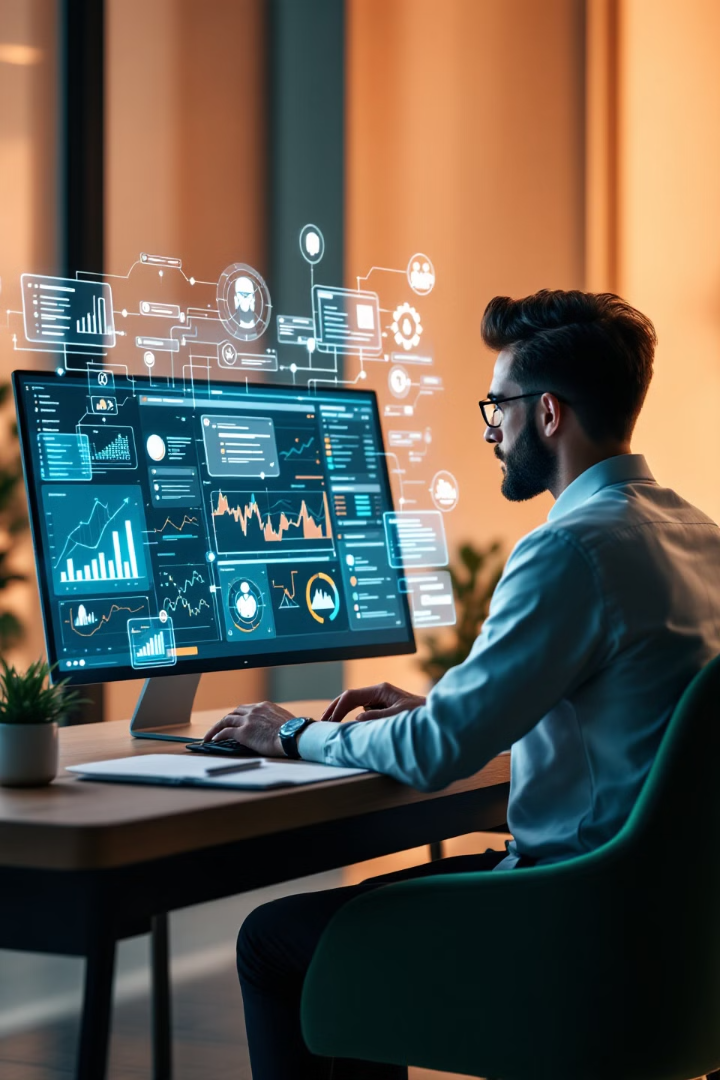 AI and Project Management: A Human-Centered Approach
While AI offers powerful tools for project management, its real value lies in augmenting human capabilities, not replacing them.
by Kimberly Wiethoff
kW
Understanding AI’s Limitations
Human Intelligence
Emotional Intelligence
AI can analyze data and predict patterns, but it lacks the nuanced understanding of human behavior, motivation, and team dynamics that drive project success.
Project managers excel at navigating emotions, mediating conflicts, and building trust—skills essential for effective team collaboration and resilience.
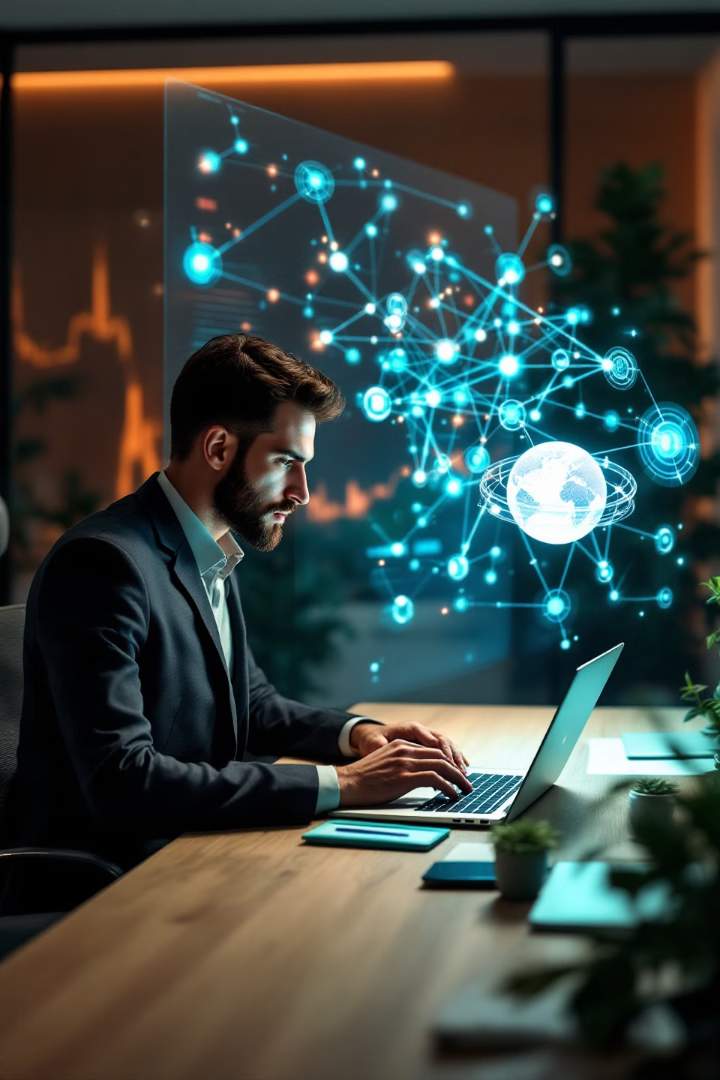 AI as a Complementary Partner
Strategic Focus
Enhanced Insights
AI can handle routine tasks and data processing, freeing up project managers to concentrate on strategic decisions and human-centered leadership.
AI provides valuable insights, but it’s the human project manager who interprets and applies those insights to make informed decisions.
Collaborative Effort
AI is a valuable tool, but it’s the human project manager’s empathy and understanding that guide projects toward success.
AI’s Impact on Project Management
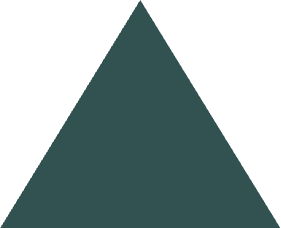 Efficiency
AI streamlines workflows, automates tasks, and improves overall project efficiency.
1
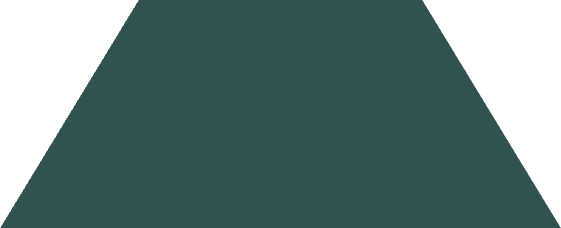 Accuracy
2
AI enhances data analysis and decision-making, leading to more accurate forecasts and risk assessments.
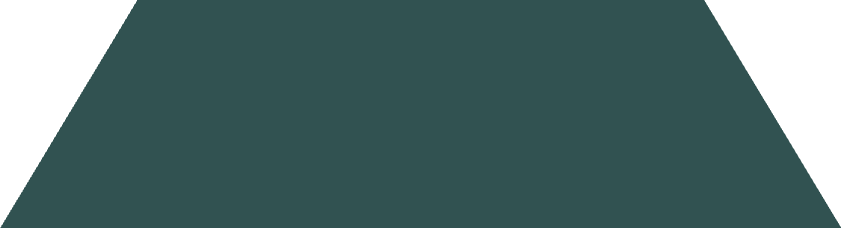 Strategy
3
AI empowers project managers to focus on strategic planning, innovation, and problem-solving.
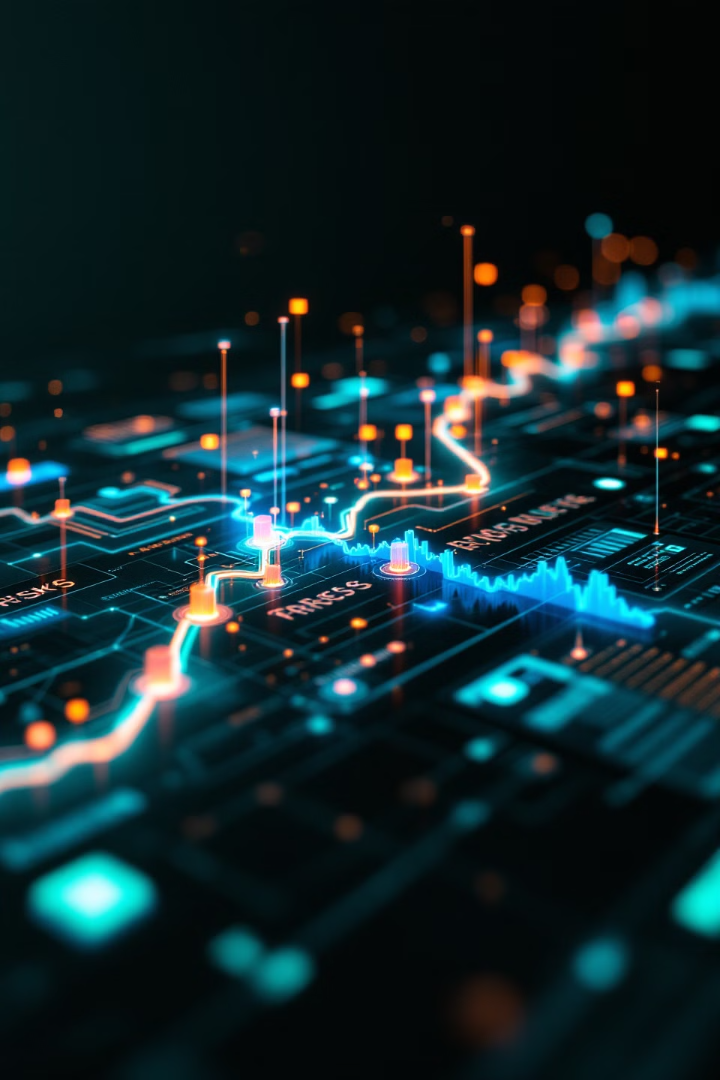 Leveraging AI for Better Forecasting
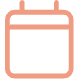 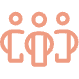 Predictive Analytics
Resource Allocation
AI-powered predictive analytics analyze historical data to identify patterns and anticipate potential risks and delays.
AI optimizes resource allocation, ensuring the right team members are assigned to tasks based on their skills and availability.
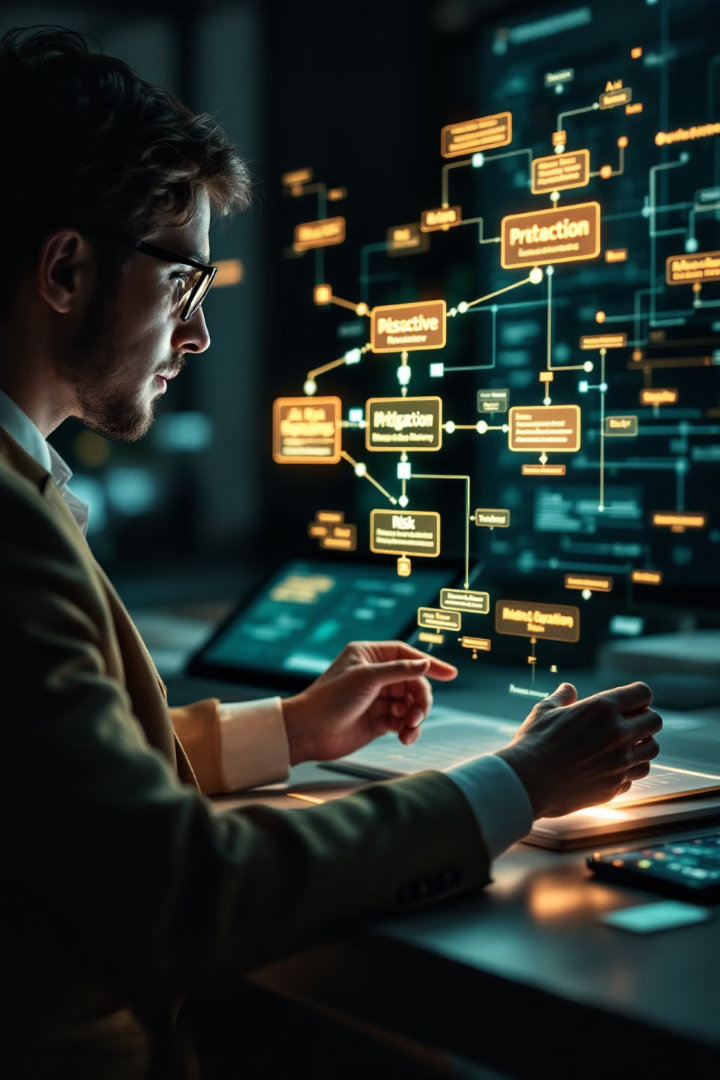 AI-Enhanced Risk Management
Risk Identification
1
AI continuously monitors project data to identify potential risks early, allowing for proactive mitigation.
Mitigation Strategies
2
AI analyzes risks and suggests mitigation strategies, enabling project managers to address issues before they escalate.
Continuous Monitoring
3
AI provides real-time updates on project progress and risk factors, allowing managers to adapt plans as needed.
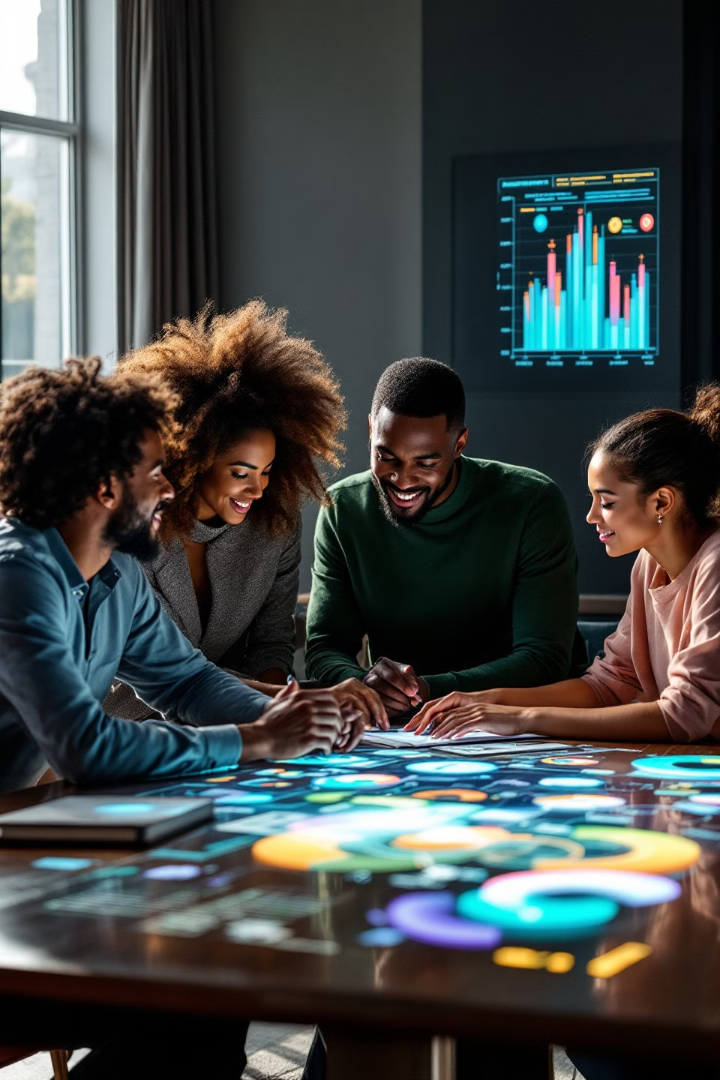 AI-Powered Communication and Collaboration
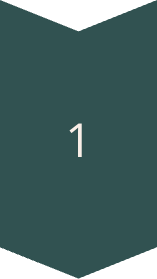 Sentiment Analysis
AI analyzes project communication to gauge team sentiment, identify potential misunderstandings, and improve communication flow.
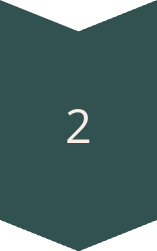 Knowledge Sharing
AI facilitates knowledge sharing within teams, enabling faster collaboration and access to valuable insights.
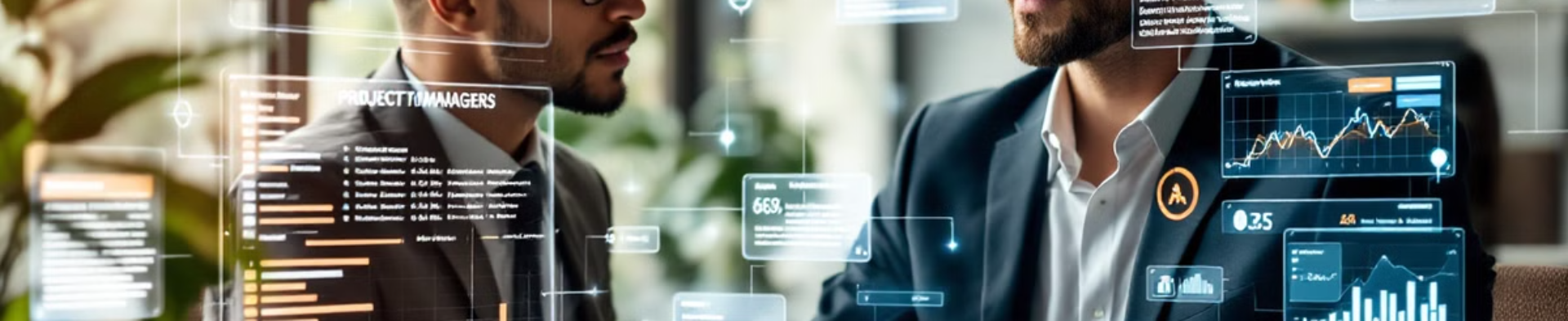 AI for Streamlined Reporting and Insights
1
2
Real-Time Reports
Data Visualization
AI generates real-time reports on project health, performance metrics, and team productivity.
AI presents data in easily understandable visuals, providing insights for informed decision-making.
Embracing the Future of Project Management
By embracing AI’s transformative capabilities, project managers can drive efficiency, innovation, and success in today’s dynamic environment.